ПДД для взрослых и детей
Чтобы жизнь свою сберечь,
Нужно правила прочесть!
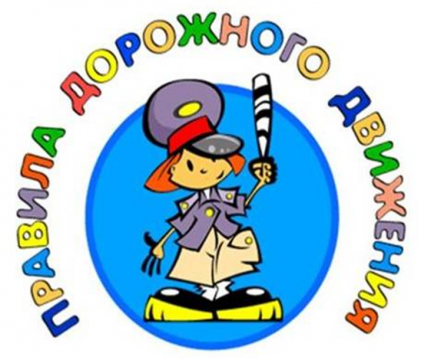 Первое гласит о том,Чтобы знали светофорИ к дороге подойдя,Посмотреть туда-сюда
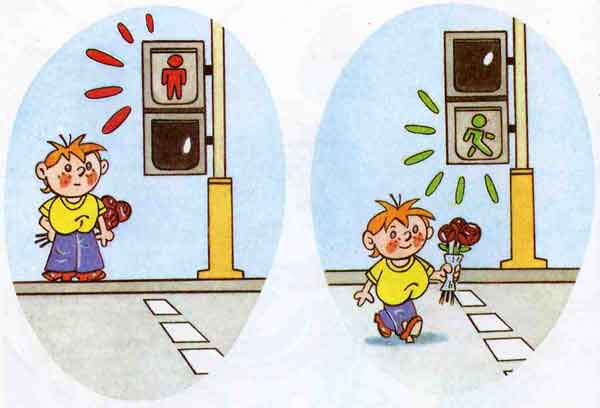 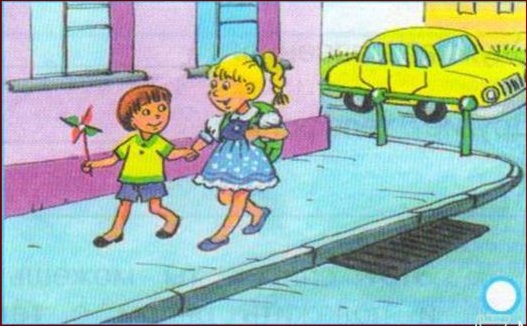 А второе говорит:По аллеям лишь ходить,Ведь дорога для машин,Должны знать все малыши!
Третье правило учти,Лишь по зебре проходи.Знай же точно стар и млад,Перед ней все тормозят!
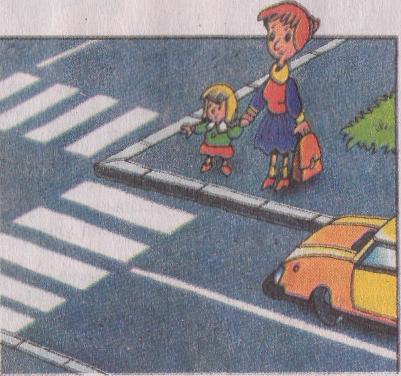 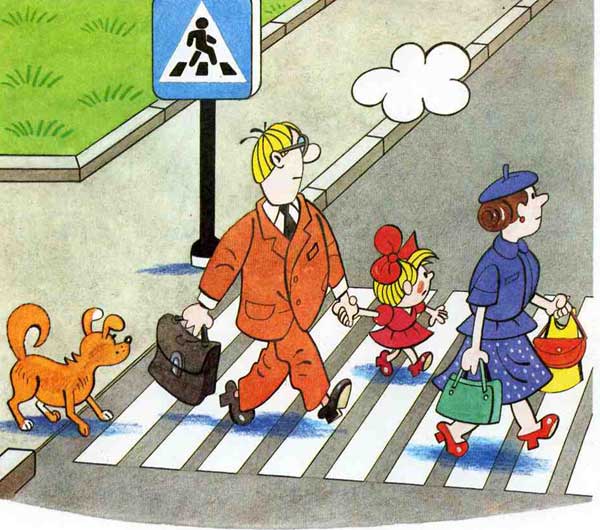 Взрослый должен руку датьИ с ребенком не бежатьЭто знают во всем миреВот Вам правило четыре!
Едет близко к Вам авто,Нужно пропустить его.Важно точно соблюдатьПравило под пунктом пять!
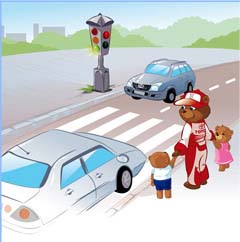 Соблюдая ПДД,Безопасен путь везде.Вы запомните друзья,Жить без них никак нельзя!!!
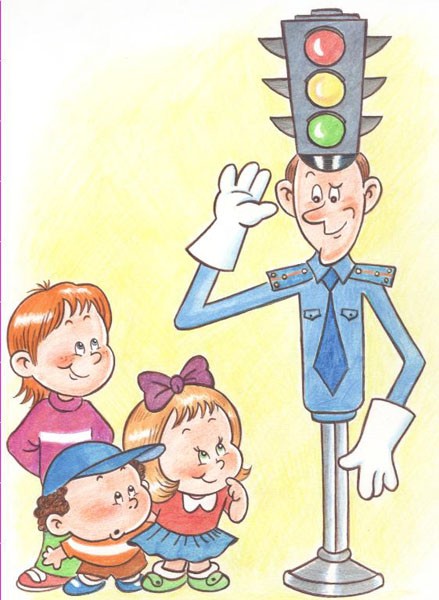 СПАСИБО ЗА ВНИМАНИЕ!